Konferencja metodyczna otwierająca rok szkolny 2023/2024dla nauczycieli historii oraz historii i teraźniejszości
Jak oceniać, żeby doceniać?
W trosce o dobrostan psychiczny nauczycieli i uczniów.

Wiktoria Knap
doradczyni metodyczna w zakresie historii
Program konferencji
Kierunki realizacji polityki oświatowej państwa w roku szkolnym 2023/2024.
Zmiany w prawie oświatowym i edukacji przedszkolnej wprowadzone i proponowane przez Ministerstwo Edukacji i Nauki.
Doradcy metodyczni i konsultanci ZCDN-u.
Oferta szkoleń ZCDN-u na rok szkolny 2023/2024 – wybór.
Dobrostan nauczyciela historii i HIT-u w przededniu rozpoczęcia roku szkolnego 2023/2024.
Komunikacja pomocą w pracy nauczyciela historii i HIT-u. 
Ocenianie Kształtujące filarem oceniania. 
Sprawy różne. Pytania i wnioski nauczycieli.
czwartek, 5 października 2023
2
Kierunki polityki oświatowej państwa na rok szkolny 2023/2024
Podstawowe kierunki realizacji polityki oświatowej państwa w roku szkolnym 2023/2024
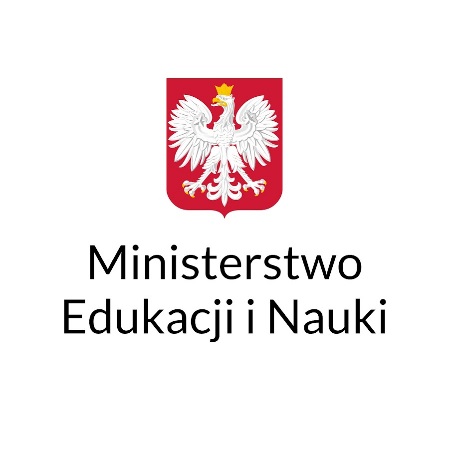 Kontynuacja działań na rzecz szerszego udostępnienia kanonu i założeń edukacji klasycznej oraz sięgania do dziedzictwa cywilizacyjnego Europy, w tym wsparcie powrotu do szkół języka łacińskiego jako drugiego języka obcego.
czwartek, 5 października 2023
4
Komentarz do kierunku:
Działanie to można podjąć zwłaszcza w realizacji przedmiotów humanistycznych, jak język polski, historia, historia i teraźniejszość, oraz na lekcjach etyki – realizując kształcenie literackie i kulturowe w czasie lekcji języka polskiego, czy omawiając starożytność na lekcjach historii. Na historii oraz historii i teraźniejszości warto stosować odniesienia do przykładów z epoki antycznej. W zakresie etyki zaś – do zagadnień filozoficznych epoki klasycznej.
czwartek, 5 października 2023
5
cd. komentarza
Pomocą służą tu teksty źródłowe oraz literackie – dobrane stosownie do grupy wiekowej oraz realizacji podstawy programowej. Warto sięgać po teksty antyczne na zajęciach koła teatralnego i wspierać upowszechnianie kultury antycznej poprzez prezentowanie społeczności szkolnej przedstawień przygotowanych przez uczniów oraz urządzając debaty o  tematyce  z zakresu historii oraz etyki. 
W czasie lekcji warto sięgać po sentencje łacińskie.
czwartek, 5 października 2023
6
cd. komentarza
Rozwiązaniem, które może wspomóc umożliwienie uczenia się łaciny już od szkoły podstawowej, jest koło zainteresowań, podczas którego uczniowie będą poznawać podstawy łaciny. Nauczyciel wyznaczony do pełnienia funkcji opiekuna takiego koła powinien przygotować autorski program nauczania łaciny na kole zainteresowań i przedstawić do zatwierdzenia dyrekcji szkoły. 
Warto też przygotować innowację pedagogiczną z zakresu wdrażania łaciny w szkole podstawowej. Po opracowaniu należy zgłosić ją dyrektorowi szkoły. Należy pamiętać, że przed wdrożeniem potrzebna jest uchwała rady pedagogicznej.
czwartek, 5 października 2023
7
Kierunki realizacji polityki oświatowej państwa
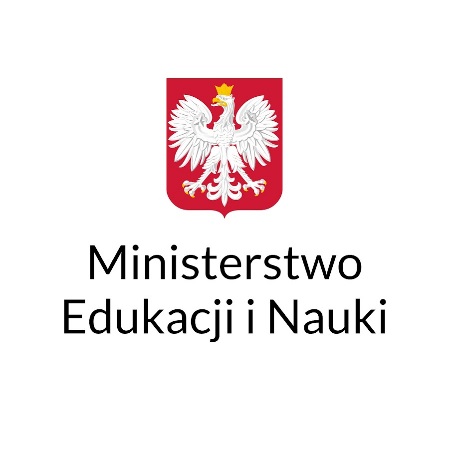 Wspomaganie wychowawczej roli rodziny poprzez pomoc w kształtowaniu u wychowanków i uczniów stałych sprawności w czynieniu dobra, rzetelną diagnozę potrzeb rozwojowych dzieci i młodzieży, realizację adekwatnego programu wychowawczo-profilaktycznego oraz zajęć wychowania do życia w rodzinie.
czwartek, 5 października 2023
8
Kierunki realizacji polityki oświatowej państwa
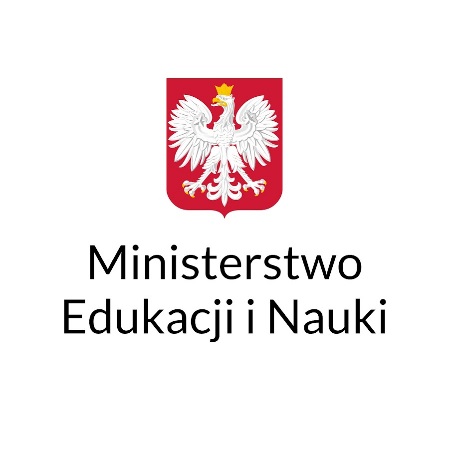 3. Doskonalenie kompetencji dyrektorów szkół i nauczycieli w zakresie warunków i sposobu oceniania wewnątrzszkolnego.
czwartek, 5 października 2023
9
Kierunki realizacji polityki oświatowej państwa
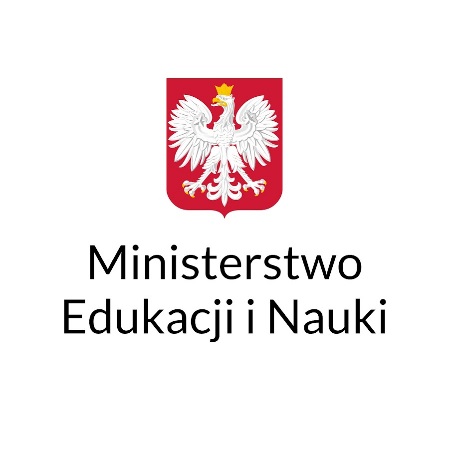 Doskonalenie kompetencji nauczycieli w pracy z uczniem z doświadczeniem migracyjnym, w tym w zakresie nauczania języka polskiego jako języka obcego.
czwartek, 5 października 2023
10
Kierunki realizacji polityki oświatowej państwa
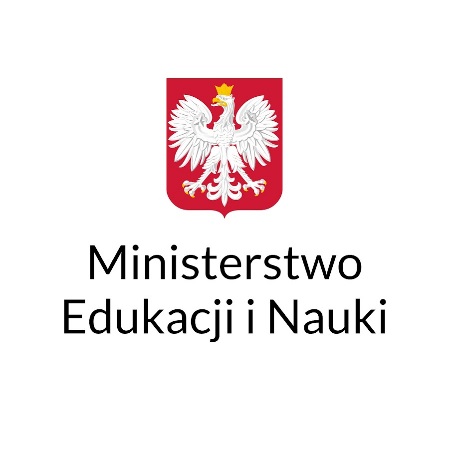 5. Rozwój kształcenia zawodowego i uczenia się w miejscu pracy w partnerstwie z przedstawicielami branż.
czwartek, 5 października 2023
11
Kierunki realizacji polityki oświatowej państwa
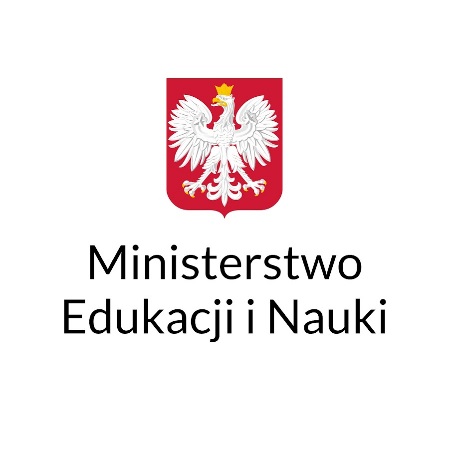 6. Podnoszenie jakości wsparcia dla dzieci, uczniów i rodzin udzielanego w systemie oświaty poprzez rozwijanie współpracy wewnątrz- i międzyszkolnej, a także z podmiotami działającymi w innych sektorach, w tym w zakresie wczesnego wspomagania rozwoju dzieci i wsparcia rodziny.
czwartek, 5 października 2023
12
Kierunki realizacji polityki oświatowej państwa
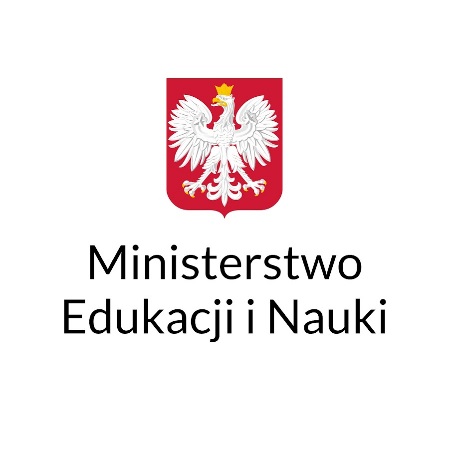 7. Wspieranie nauczycieli w podejmowaniu inicjatyw/działań w zakresie zachęcania i wspierania uczniów do rozwijania ich aktywności fizycznej.
czwartek, 5 października 2023
13
Kierunki realizacji polityki oświatowej państwa
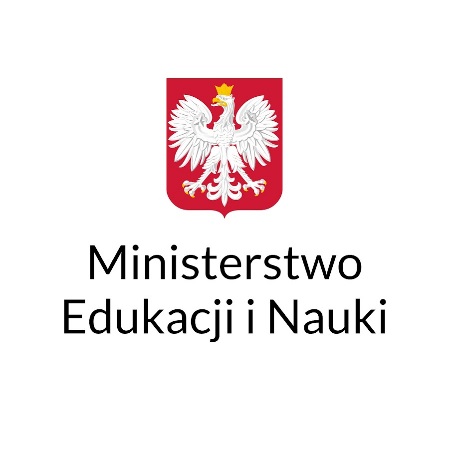 8. Wspieranie rozwoju umiejętności cyfrowych uczniów i nauczycieli, ze szczególnym uwzględnieniem bezpiecznego poruszania się w sieci oraz krytycznej analizy informacji dostępnych w Internecie. Poprawne metodycznie wykorzystywanie przez nauczycieli narzędzi i materiałów dostępnych w sieci, w szczególności opartych na sztucznej inteligencji.
czwartek, 5 października 2023
14
Kierunki realizacji polityki oświatowej państwa
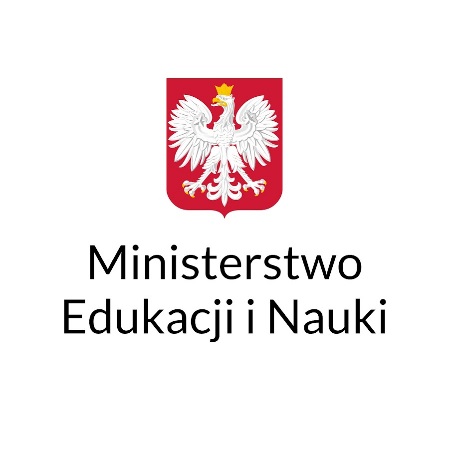 9. Rozwijanie umiejętności uczniów i nauczycieli z wykorzystaniem sprzętu zakupionego w ramach programu „Laboratoria przyszłości”.
czwartek, 5 października 2023
15
Kierunki realizacji polityki oświatowej państwa
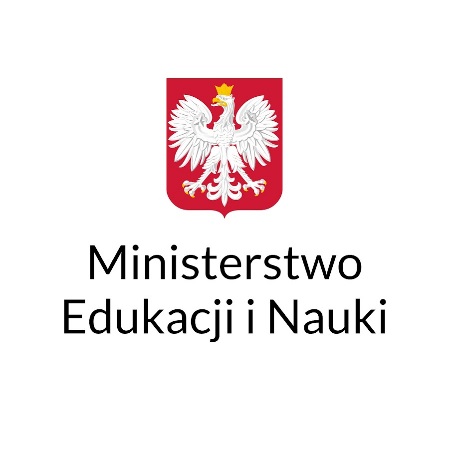 10. Wspieranie rozwoju nauki języka polskiego i oświaty polskiej za granicą oraz tworzenie stabilnych warunków do nauczania języka polskiego za granicą przez Instytut Rozwoju Języka Polskiego im. świętego Maksymiliana Marii Kolbego, Ośrodek Rozwoju Polskiej Edukacji za Granicą oraz beneficjentów przedsięwzięć i programów ustanowionych przez ministra właściwego do spraw oświaty i wychowania.
czwartek, 5 października 2023
16
Zmiany w prawie oświatowym
Zmiany w prawie oświatowym
1. Ustawa z dnia 7 lipca 2023 r. o zmianie ustawy o szczególnych rozwiązaniach służących realizacji ustawy budżetowej na rok 2023 oraz niektórych innych ustaw 

Dz. U. poz. 1586
Data ogłoszenia: 2023-08-10
Data wejścia w życie: 2023-08-11
czwartek, 5 października 2023
18
Dotyczy
Zmiana ustawy – Karta Nauczyciela wprowadza w 2023 roku dla nauczycieli pozostającym w stosunku pracy nagrodę specjalną w wysokości 1125 zł z okazji 250 rocznicy utworzenia Komisji Edukacji Narodowej.

Niniejszą ustawą zmienia się także ustawy: ustawę z dnia 4 marca 1994 r. o zakładowym funduszu świadczeń socjalnych, ustawę z dnia 13 listopada 2003 r. o dochodach jednostek samorządu terytorialnego, ustawę z dnia 24 lipca 2015 r. o Radzie Dialogu Społecznego i innych instytucjach dialogu społecznego, ustawę z dnia 8 grudnia 2017 r. o Służbie Ochrony Państwa, ustawę z dnia 8 lutego 2018 r. o Instytucie Współpracy Polsko-Węgierskiej im. Wacława Felczaka, ustawę z dnia 20 lipca 2018 r. o przekształceniu prawa użytkowania wieczystego gruntów zabudowanych na cele mieszkaniowe w prawo własności tych gruntów oraz ustawę z dnia 17 grudnia 2021 r. o zmianie niektórych ustaw w związku z powołaniem Centralnego Biura Zwalczania Cyberprzestępczości.
czwartek, 5 października 2023
19
2.
Obwieszczenie Marszałka Sejmu Rzeczypospolitej Polskiej z dnia 25 maja 2023 r. w sprawie ogłoszenia jednolitego tekstu ustawy o finansowaniu zadań oświatowych.

Dz. U. poz. 1400
Data ogłoszenia: 2023-07-24
czwartek, 5 października 2023
20
Dotyczy
Opublikowany został jednolity tekst ustawy z dnia 27 października 2017 r. o finansowaniu zadań oświatowych (Dz. U. z 2022 r. poz. 2082), z uwzględnieniem zmian wprowadzonych:
1) ustawą z dnia 15 września 2022 r. o zmianie ustawy – Prawo oświatowe oraz ustawy o finansowaniu zadań oświatowych (Dz. U. poz. 2089),
2) ustawą z dnia 1 grudnia 2022 r. o szczególnych rozwiązaniach służących realizacji ustawy budżetowej na rok 2023 (Dz. U. poz. 2666),
3) ustawą z dnia 9 marca 2023 r. o utworzeniu Akademii Piotrkowskiej (Dz. U. poz. 709),
4) ustawą z dnia 14 kwietnia 2023 r. o zmianie ustawy o funduszach inwestycyjnych i zarządzaniu alternatywnymi funduszami inwestycyjnymi, ustawy o obligacjach, ustawy o Bankowym Funduszu Gwarancyjnym, systemie gwarantowania depozytów oraz przymusowej restrukturyzacji oraz niektórych innych ustaw (Dz. U. poz. 825)
oraz zmian wynikających z przepisów ogłoszonych przed dniem 18 maja 2023 r.
czwartek, 5 października 2023
21
3.
Rozporządzenie Ministra Edukacji i Nauki z dnia 7 lipca 2023 r. zmieniające rozporządzenie w sprawie szczegółowej organizacji publicznych szkół i publicznych przedszkoli.

Dz. U. poz. 1370
Data ogłoszenia: 2023-07-18
Data wejścia w życie: 2023-07-19
czwartek, 5 października 2023
22
Dotyczy
Zmieniane rozporządzenie dotychczas regulowało kwestię organizacji szkół w zakładach poprawczych i schroniskach dla nieletnich, nie odnosiło się natomiast do okręgowych ośrodków wychowawczych. Wobec powyższego w § 1 pkt 1 i 4 rozporządzenia zmieniającego (dot. § 13 ust. 7 i § 21 ust. 2 rozporządzenia zmienianego) uzupełniono przepisy o regulacje dotyczące okręgowych ośrodków wychowawczych. 
W szkołach w okręgowych ośrodkach wychowawczych – podobnie jak w innych szkołach prowadzonych przez Ministra Sprawiedliwości zgodnie z art. 8 ust. 12 ustawy z dnia 14 grudnia 2016 r. – Prawo oświatowe, tj. w szkołach w zakładach poprawczych i schroniskach dla nieletnich, wprowadza się zatem możliwość zorganizowania nauczania w klasach łączonych na wszystkich obowiązkowych zajęciach edukacyjnych, z zachowaniem zasady niełączenia klas z różnych etapów edukacyjnych.
czwartek, 5 października 2023
23
4.
Ustawa z dnia 7 lipca 2023 r. o wsparciu rozwoju kompetencji cyfrowych uczniów i nauczycieli.

Dz. U. poz. 1369
Data ogłoszenia: 2023-07-18
Data wejścia w życie: 2023-08-02

Dotyczy  
Ustawa określa zasady i tryb przyznawania wsparcia uczniom i nauczycielom w związku z rozwojem kompetencji cyfrowych.
czwartek, 5 października 2023
24
Dotyczy
Wsparcie, o którym mowa w ust. 1, polega na:
1) dokonaniu zakupu komputerów przenośnych typu laptop, zwanych dalej „laptopami”, i przekazaniu ich uczniom klasy objętej wsparciem;
2) przekazaniu nauczycielom jednorazowych świadczeń w formie bonów na zakup laptopów lub laptopów przeglądarkowych, zwanych dalej „bonami”.

4. Organem właściwym do udzielania wsparcia jest minister właściwy do spraw informatyzacji.
Minister właściwy do spraw informatyzacji określi, w drodze rozporządzenia, wzór umowy, o której mowa w ust. 1, mając na względzie ujednolicenie i usprawnienie procesu przekazywania laptopów oraz przejrzystość wydatkowania środków publicznych.
czwartek, 5 października 2023
25
5.
Rozporządzenie Ministra Edukacji i Nauki z dnia 13 lipca 2023 r. zmieniające rozporządzenie w sprawie organizacji kształcenia, wychowania i opieki dzieci i młodzieży będących obywatelami Ukrainy. 

Dz. U. poz. 1367
Data ogłoszenia: 2023-07-18
Data wejścia w życie: 2023-07-19
czwartek, 5 października 2023
26
Dotyczy
Rozporządzenie poszerza katalog osób, do których będą miały zastosowanie przepisy rozporządzenia, o dzieci i młodzież będące obywatelami Ukrainy, których pobyt na terytorium Rzeczypospolitej Polskiej jest uznawany za legalny na podstawie ustawy albo którzy przebywają legalnie na terytorium Rzeczypospolitej Polskiej, w przypadku gdy przybyli na terytorium Rzeczypospolitej Polskiej z terytorium Ukrainy od dnia 24 lutego 2022 r. w związku z działaniami wojennymi prowadzonymi na terytorium tego państwa.
Ponadto w § 1 pkt 2–4 rozporządzenia (dodane § 2b, § 3b i § 4b rozporządzenia), analogicznie do poprzednich lat szkolnych:
Przewidziano dodatkowy termin na składanie przez uczniów będących obywatelami Ukrainy deklaracji przystąpienia do egzaminu ósmoklasisty, egzaminu maturalnego i egzaminu zawodowego w roku szkolnym 2023/2024. Możliwość złożenia deklaracji w ww. terminie będzie dotyczyła uczniów, którzy rozpoczęli naukę w szkołach różnego typu. 
Nie przedłużono na rok szkolny 2023/2024 rozwiązań dotyczących zwiększenia liczby dzieci w oddziałach placówek edukacyjnych różnego typu.
czwartek, 5 października 2023
27
6.
Obwieszczenie Ministra Edukacji i Nauki z dnia 9 czerwca 2023 r. w sprawie ogłoszenia jednolitego tekstu rozporządzenia Ministra Edukacji Narodowej w sprawie kryteriów i trybu przyznawania nagród dla nauczycieli.

Dz. U. poz. 1258
Data ogłoszenia: 2023-07-03
czwartek, 5 października 2023
28
7.
Ustawa z dnia 26 maja 2023 r. o aplikacji mObywatel 
Dz. U. poz. 1234
Data ogłoszenia: 2023-06-29
Niniejszą ustawą zmienia się ustawy:
ustawę z dnia 26 stycznia 1982 r. – Karta Nauczyciela,
ustawę z dnia 7 września 1991 r. o systemie oświaty,
ustawę z dnia 15 kwietnia 2011 r. o systemie informacji oświatowej,
Dotyczy  
„Art. 11b. 1. Nauczycielowi wydaje się legitymację służbową w postaci dokumentu mobilnego, o którym mowa 
w art. 2 pkt 7 ustawy z dnia 26 maja 2023 r. o aplikacji mObywatel (Dz. U. poz. 1234), jako „mLegitymację”, po uwierzytelnieniu przy użyciu certyfikatu podstawowego, o którym mowa w art. 2 pkt 2 ustawy z dnia 26 maja 2023 r. 
o aplikacji mObywatel.
czwartek, 5 października 2023
29
8.
Obwieszczenie Ministra Edukacji i Nauki z dnia 31 maja 2023 r. w sprawie ogłoszenia jednolitego tekstu rozporządzenia Ministra Edukacji Narodowej w sprawie organizacji roku szkolnego. 

Dz. U. poz. 1211
Data ogłoszenia: 2023-06-27
czwartek, 5 października 2023
30
Dotyczy
§ 2. 1. W szkołach, z zastrzeżeniem ust. 2 i 3, zajęcia dydaktyczno--wychowawcze rozpoczynają się w pierwszym powszednim dniu września, a kończą w najbliższy piątek po dniu 20 czerwca. Jeżeli pierwszy dzień września wypada w piątek albo sobotę, zajęcia dydaktyczno-wychowawcze rozpoczynają się w najbliższy poniedziałek po dniu 1 września. Jeżeli czwartek bezpośrednio poprzedzający najbliższy piątek po dniu 20 czerwca jest dniem ustawowo wolnym od pracy, zajęcia dydaktyczno-wychowawcze kończą się w środę poprzedzającą ten dzień.

Terminy przerw, dodatkowych dni do dyspozycji dyrektora, egzaminów…
czwartek, 5 października 2023
31
9.
Obwieszczenie Ministra Edukacji i Nauki z dnia 7 czerwca 2023 r. w sprawie ogłoszenia jednolitego tekstu rozporządzenia Ministra Edukacji Narodowej w sprawie przypadków, w których do publicznej lub niepublicznej szkoły dla dorosłych można przyjąć osobę, która ukończyła 16 albo 15 lat, oraz przypadków, w których osoba, która ukończyła ośmioletnią szkołę podstawową, może spełniać obowiązek nauki przez uczęszczanie na kwalifikacyjny kurs zawodowy.
Dz. U. poz. 1190
Data ogłoszenia: 2023-06-26
czwartek, 5 października 2023
32
10.
Rozporządzenie Ministra Edukacji i Nauki z dnia 7 czerwca 2023 r. w sprawie świadectw, dyplomów państwowych i innych druków 

Dz. U. poz. 1120
Z plikami do pobrania.
Data ogłoszenia: 2023-06-16
Data wejścia w życie: 2023-06-17
czwartek, 5 października 2023
33
11.
Do Sejmu trafił rządowy projekt ustawy, która przywraca wcześniejsze emerytury dla nauczycieli. 
To informacja dla nauczycieli, którzy zaczęli pracę przed 1999 r. 
Wymagany będzie również staż pracy – 30 lat, w tym 20 lat pracy „przy tablicy”. 
Nowe przepisy mają wejść w życie 1 września 2024 r.
czwartek, 5 października 2023
34
Doradcy metodyczni i konsultanci w ZCDN-ie
Konsultanci
https://zcdn.edu.pl/konsultacje-i-doradztwo-metodyczne/
czwartek, 5 października 2023
36
Oferta szkoleniowa ZCDN-u
Oferta ZCDN 2023/2024
https://zcdn.edu.pl/wp-content/uploads/2023/08/Oferta-szkolen_2023.pdf
https://zcdn.edu.pl/oferta-szkolen/
czwartek, 5 października 2023
38
Doskonalenie w ZCDN-ie – ocenianie
Ocenianie kształtujące na lekcjach historii
Cyfrowe narzędzia wspierające wewnętrzne ocenianie uczniów
Konferencja „Szkoła bez ocen”
Sieć współpracy i samodoskonalenia nauczycieli „Szkoła bez ocen”
czwartek, 5 października 2023
39
Doskonalenie w ZCDN-ie – dobrostan
Jak dbać o własne zdrowie psychiczne? Warsztat asertywnego nauczyciela.
Jak przeciwdziałać wypaleniu zawodowemu nauczyciela?
Cyfrowy dobrostan w pracy wychowawczej.
Jak edukować rodziców w obszarze higieny cyfrowej.
czwartek, 5 października 2023
40
Oferta dla nauczycieli historii oraz HIT-u
Jak prowadzić koło historyczne, m.in. sięgając do elementów edukacji klasycznej? – IX
Student na praktyce nauczycielskiej – jak pracować? – X
Konferencja z okazji 250 rocznicy powołania KEN – X
Praca metodą stacji zadań na lekcji historii – XI
Skuteczna komunikacja w szkole – XII
 Matura 2024 z historii – jak skutecznie  przygotowywać uczniów do egzaminu? – I
Ferie z ZCDN-em – I
Historia jest na czasie, czyli TIK w pracy nauczyciela historii – III
Ocenianie Kształtujące – praktyczne rozwiązania na lekcji historii – IV
Wypalenie zawodowe nauczyciela historii – jak przeciwdziałać? – V
Sieć dla nauczycieli historii: „Historia na czasie 2.0” – 3 spotkania: X, II, V
Wakacje z ZCDN-em – VI
czwartek, 5 października 2023
41
Jak oceniać, żeby doceniać?
Ocenianie Kształtujące
To idea, której celem jest takie prowadzenie procesu edukacyjnego –  nauczania i uczenia się, by osiągać jak najlepsze efekty w edukacji oraz by budować pozytywne doświadczenia szkolne.
Daje jasny cel procesu edukacyjnego.
Pomaga budować dobre relacje w szkole. 
Staje się ideą pracy szkoły.
Pomaga budować koncepcję poszczególnych zajęć. 
Podsumowując: celem OK jest sprawienie, by proces nauczania był efektywny, a uczniowie odpowiedzialni za swoje uczenie się.
czwartek, 5 października 2023
43
Praca z OK
Przygotowując lekcję, nauczyciel określa cel i nacobezu – kryteria sukcesu – od ogółu do szczegółu – drogowskazy w nauce. 
Dba, by uczniowie się do nich stosowali i sam ich przestrzega.
Uczniowie otrzymują informację zwrotną.
Uczniowie dokonują samooceny.
czwartek, 5 października 2023
44
Podstawowe filary OK
I. Jasne zasady pracy – znajomość celu i kryteriów sukcesu (nacobezu).
II. Spójna nauka na lekcjach – pytania kluczowe prowadzące przez dane zagadnienie.
III. Samoocena i możliwość refleksji dla uczniów.
IV. Motywacja do dalszej nauki i pracy.
V. Informacja zwrotna – stała komunikacja między nauczycielem a uczniem.
VI. Współpraca, uczenie się od siebie i wspieranie w procesie edukacji.
VII. Błędy są traktowane jako drogowskaz do dalszej nauki.
czwartek, 5 października 2023
45
W trosce o dobrostan psychiczny nauczycieli i uczniów
Dobrostan – jego brak
obciążenie pracą
presja czasu
kontrola
 nagrody
społeczność
sprawiedliwość 
wartości
Proszę zastanowić się, który z czynników u Państwa silne oddziałuje. Teraz jest czas, by zadbać o siebie!
czwartek, 5 października 2023
47
Walka o swój dobrostan – PLAN
Określenie celu na dany okres czasu, np. kolejny rok szkolny:
Co chcę osiągnąć w pracy ?
Czego oczekuję, by na powrót cieszyć się byciem nauczycielem?
Muszą to być konkretne cele, np. własny gabinet w szkole, laureat w konkursie, EWD w klasie 5 f, poprawa zachowania w klasie 6 e, nauka obsługi drukarki 3 D, zmiana środowiska itp.
czwartek, 5 października 2023
48
Ważne zadanie!
Pomysły działań, które podejmiemy w sytuacji zwątpienia!
czwartek, 5 października 2023
49
Pomoc! Uwaga na sygnały od innych!
Potrzebne jest wsparcie innych nauczycieli.
Wypalenie zawodowe diagnozuje lekarz psychiatra – należy udać się do właściwej poradni zdrowia psychicznego, jeśli czujemy, że potrzebujemy pomocy. 
L4 w związku z wypaleniem zawodowym wystawia wyłącznie lekarz psychiatra. Na zwolnieniu nie ma adnotacji dotyczącej jednostki chorobowej. 
Czas zwolnienia lekarskiego od psychiatry obejmuje maksymalnie 182 dni.
czwartek, 5 października 2023
50
Oferta cyfrowa Biblioteki Pedagogicznej
Oferta Biblioteki Pedagogicznej
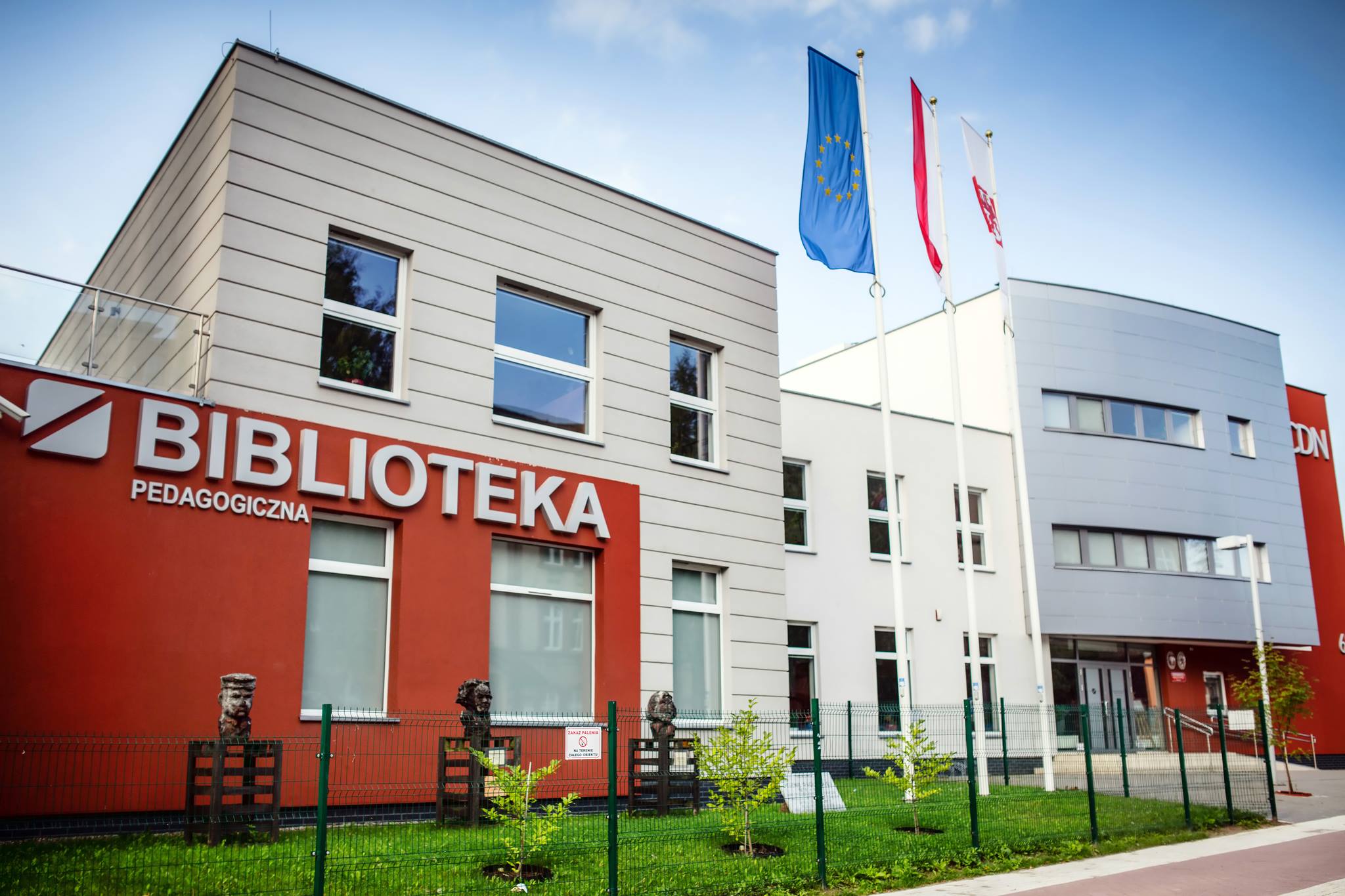 czwartek, 5 października 2023
52
Oferta stacjonarna
czwartek, 5 października 2023
53
Katalog elektroniczny
czwartek, 5 października 2023
54
Oferta cyfrowa
czwartek, 5 października 2023
55
Oferta cyfrowa
Biblioteka Cyfrowa
IBUK Libra
Ebookpoint BIBLIO
Prenumerata czasopism w formie elektronicznej
czwartek, 5 października 2023
56
Biblioteka cyfrowa
W kolekcjach Biblioteki Cyfrowej są dostępne materiały z zakresu nauk pedagogicznych, psychologicznych, społecznych oraz historii oświaty.
Biblioteka Cyfrowa ZCDN powstała w 2011 roku. Uroczystość jej uruchomienia zbiegła się z obchodami 65-lecia Biblioteki Pedagogicznej im. Heleny Radlińskiej oraz 20-leciem Zachodniopomorskiego Dwumiesięcznika Oświatowego „Refleksje”.
czwartek, 5 października 2023
57
Biblioteka Cyfrowa to
Ponad 3000 obiektów cyfrowych dostępnych bez konieczności zakładania konta i pobierania kodów dostępu
Kolekcje dostępne bez ograniczeń (materiały dydaktyczne, archiwum, dziedzictwo kulturowe, czasopisma, kolekcja druków muzycznych przedwojennego Szczecina) lub tylko z komputerów na terenie biblioteki (e-czytelnia)
czwartek, 5 października 2023
58
Dodatkowe informacje o BC
Pamiętaj, że to nie Google – wyszukiwanie działa tu trochę inaczej!
Warto założyć nieobowiązkowe konto użytkownika – daje to możliwość zapisywania do własnej kolekcji ulubionych publikacji oraz otrzymywania informacji o nowościach.
czwartek, 5 października 2023
59
Lista dostępnych e-czasopism
„Biblioteka w Szkole”
„Biologia w Szkole”
„Głos Nauczycielski”
„Głos Pedagogiczny”
„Horyzonty Anglistyki”
„Matematyka”
„Monitor Dyrektora Przedszkola”
„Monitor Dyrektora Szkoły”
„Polonistyka”
„Szkoła. Miesięcznik Dyrektora”
„Terapia Specjalna”
„Wychowanie fizyczne i zdrowotne”
„Wychowanie w Przedszkolu”
czwartek, 5 października 2023
60
Zapraszam do kontaktuWiktoria Knapnauczycielka doradczyni metodyczna w zakresie historiipokój nr 220 (II piętro)tel. 91 435 06 55e-mail: wknap@zcdn.edu.pl
czwartek, 5 października 2023
61